In collaboration with
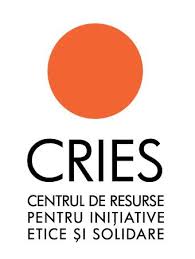 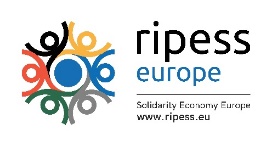 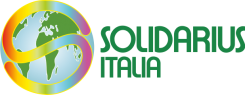 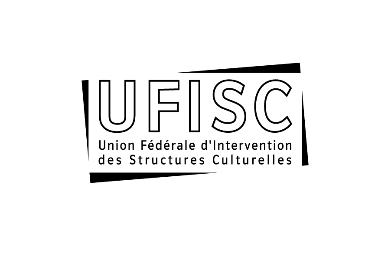 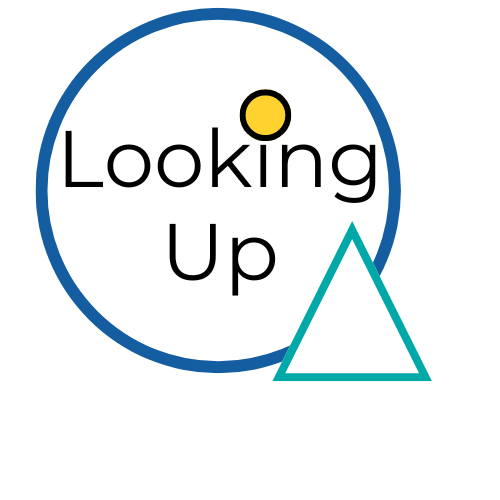 Job and capabilities in Social Solidarity Economy
3rd December2024 

Soana Tortora - coordinator of Solidarius Italy
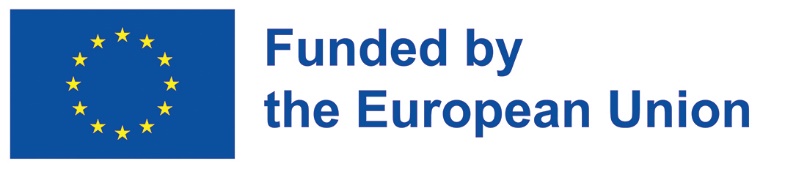 Networking and development of solidarity and community economies placed based in urban and rural areas
Local participatory development starts from communities and comes back to them
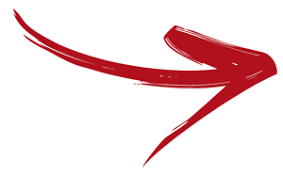 Community
Solidarity and community placed based economies
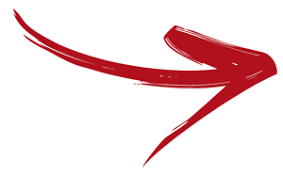 Networking
[Speaker Notes: It’s a big and general topic, so we need to start from the terms we used in order to make concrete and focus better our intervention]
Networking and the development of solidarity and community economies placed based in urban and rural areas…
Solidarity and community economies
From latin: Solidus – for the Romans, it indicated the obligation assumed by a person, belonging to a group of debtors, to pay the debt this person was closely bound to others (interdependence link to the munus).

Communities as vectors of economic transformation
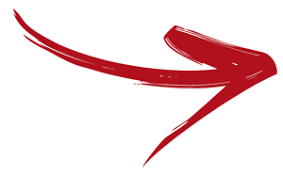 Social Solidarity Economy

Economic, enviromental and social sustainability
Collaboration VS competition
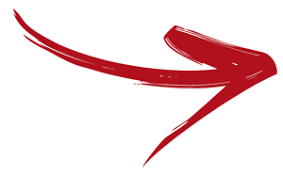 Enhancing territories
Enhancing people
Networking and the development of solidarity and community economies placed based in urban and rural areas…
Enhancing territories 
(in urban and rural areas) :
Enhancing people
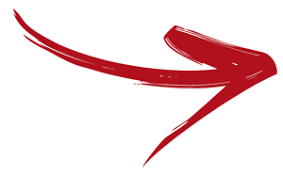 valorizing capabilities instead skills:  focus on the abilities and capacities of a person, that include also needs, desires, expectations and are strongly linked with “Substantial freedoms” that everyone has and that also depend on the (social, cultural and political) context in which they live (Ref. Sen and Nussbaum)
creating job opportunities: with decent work that values the person as a whole
working on social inclusion
territories as heritages VS exploiting logic
territories as places of freedom where the development of individuals goes hand in hand with the development  of living places
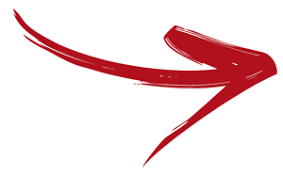 Networking and the development of solidarity and community economies placed based in urban and rural areas…
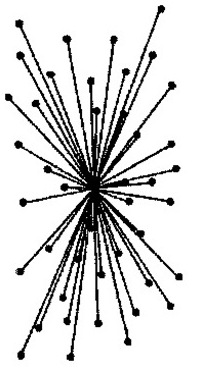 Networking
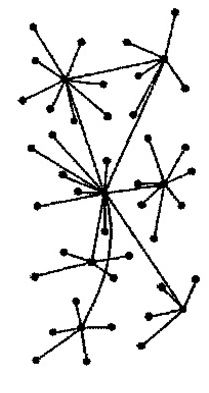 Communities as vectors of social, cultural and political transformation
To go beyond the local dimension and the specific sector
To share know how, skills and tool (training)
To share actions (social design)
To do advocacy
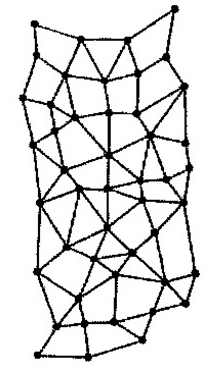 Networking and the development of solidarity and community economies placed based in urban and rural areas…
AUTOPOYESIS: an open, self-reproducing system
INTENSITY: each node must reach the largest number of people in its territory
EXTENSION: ability to expand into other territories to give rise to other nodes 
DIVERSITY: creativity and involvement of other actors (including institutional ones)
INTEGRALITY: all the objectives of each node must become common objectives
RE-POWERING: actions generated by the network must provoke new ones



From «La Rivoluzione delle reti» Euclides Mance